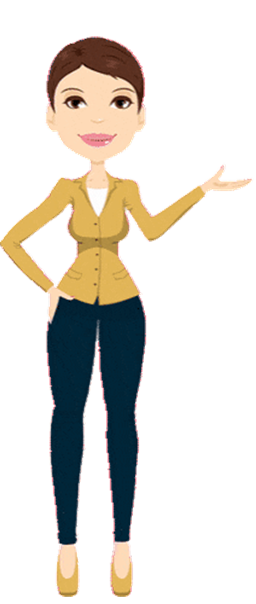 Створення колажу/інтерактивного плакату на задану тематику. Проект: «Створення колажу/інтерактивного плакату про історію виникнення комп’ютерів».урок 9
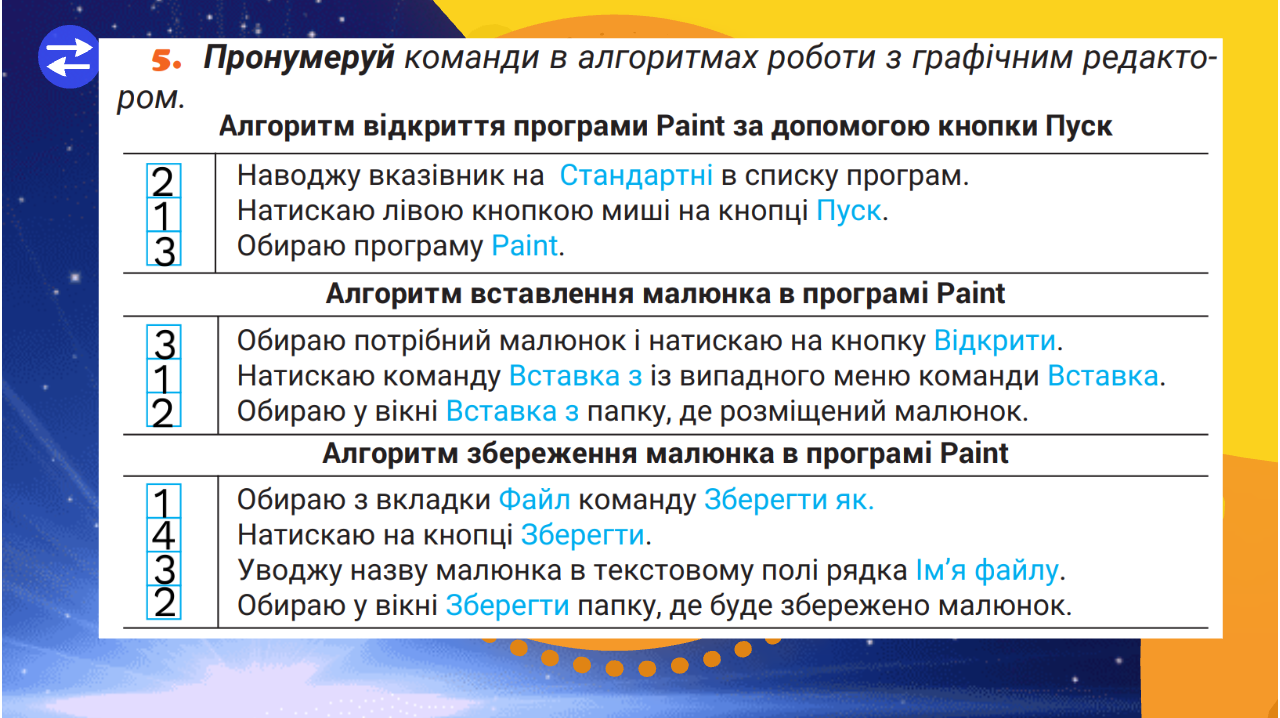 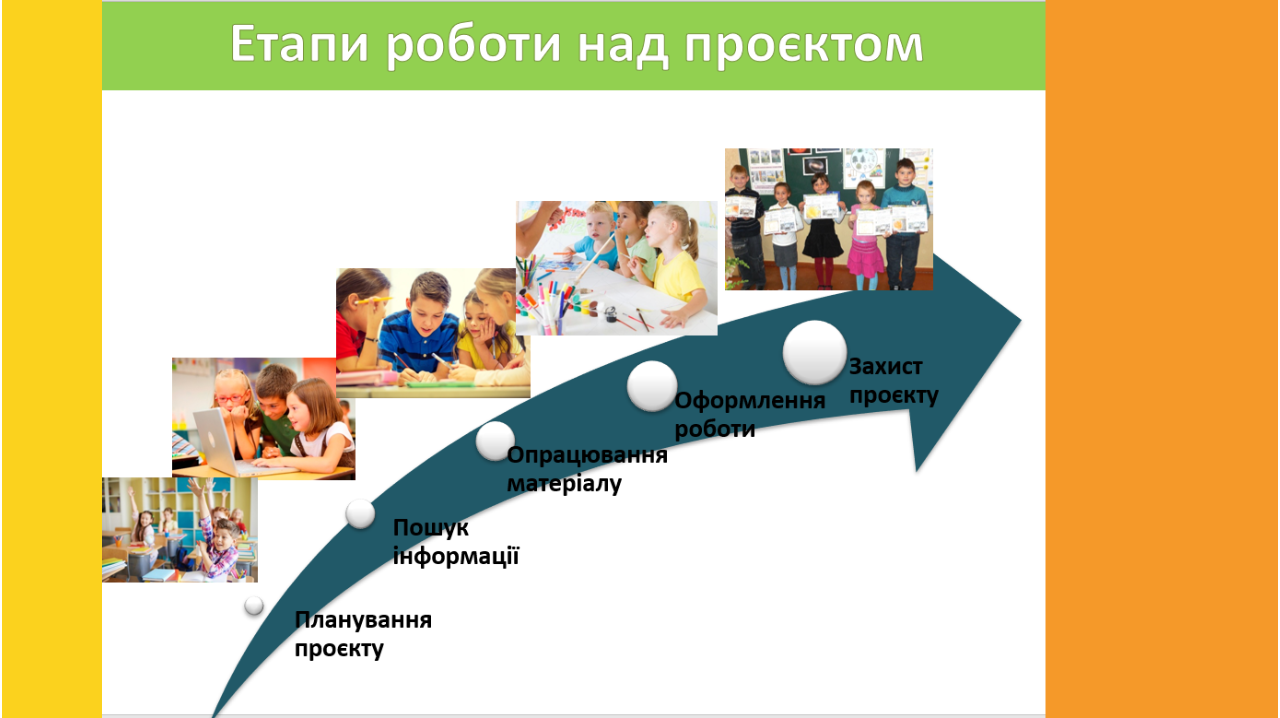 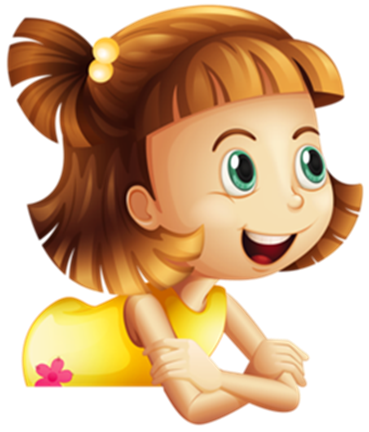 ЗРАЗКИ ОФОРМЛЕННЯ ПРОЕКТІВ
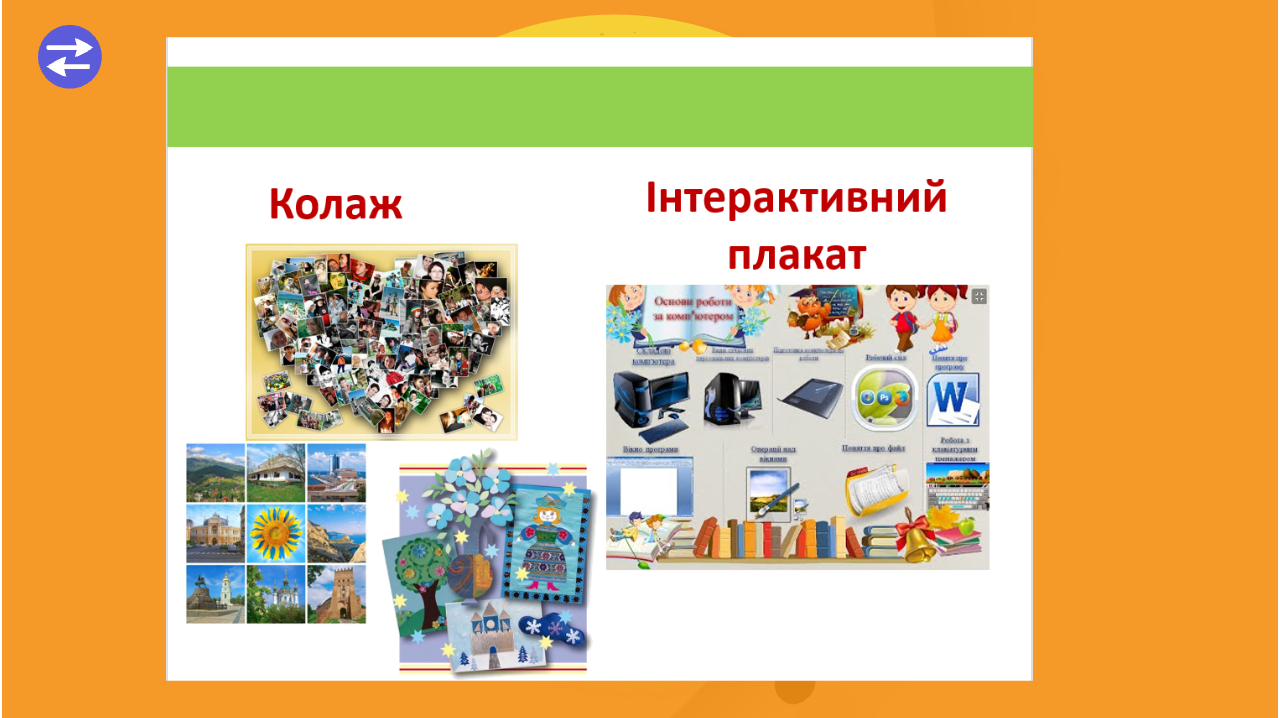 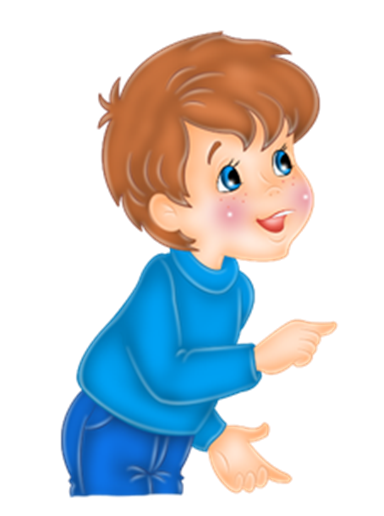 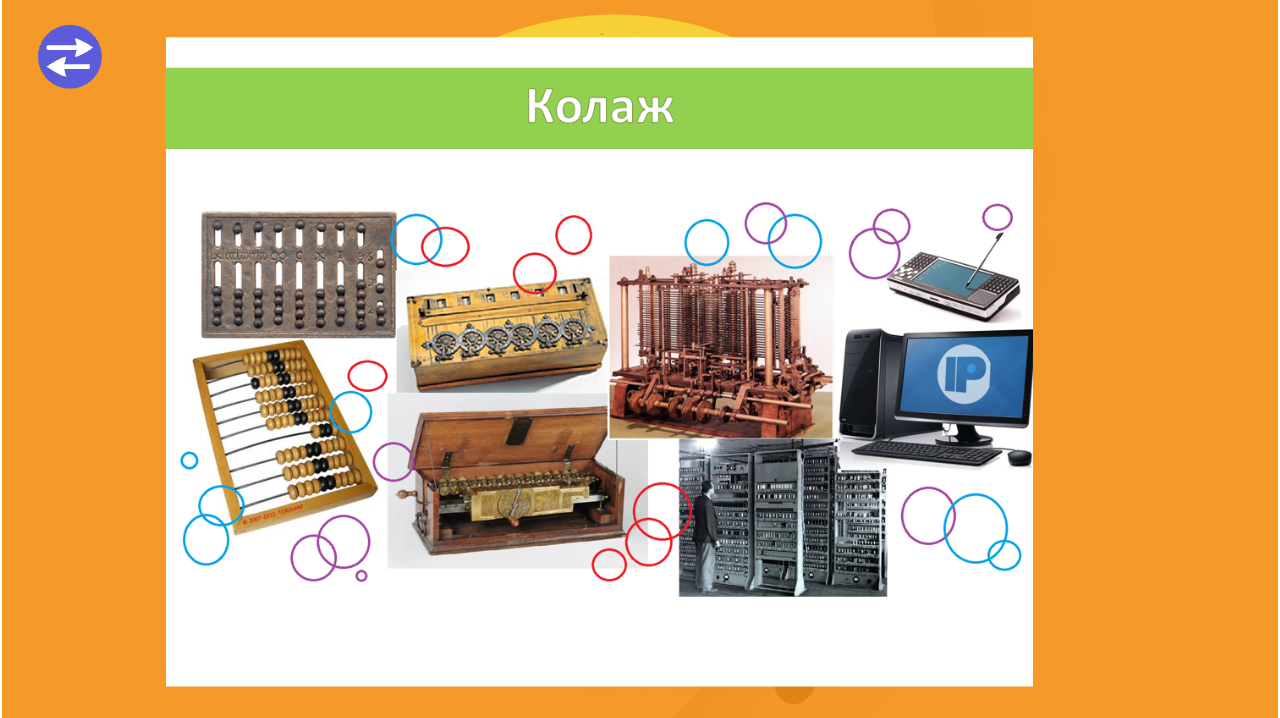 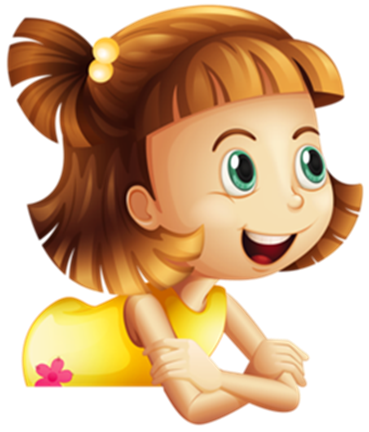 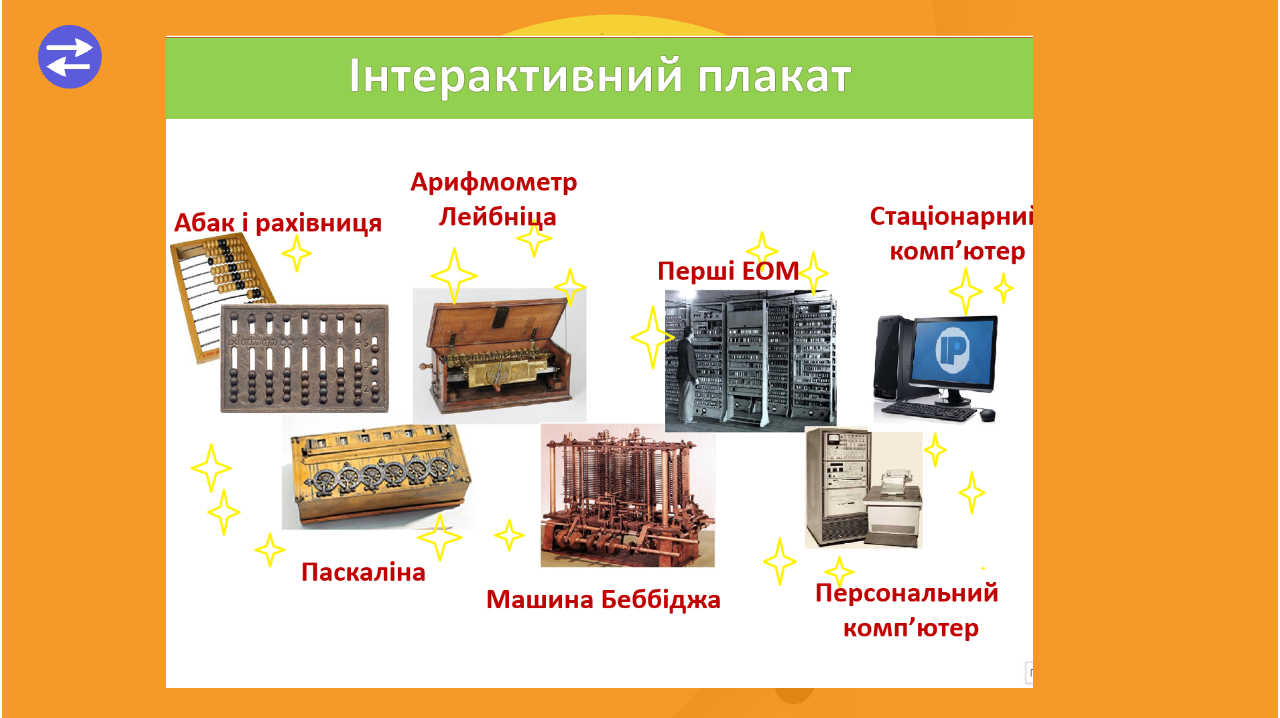 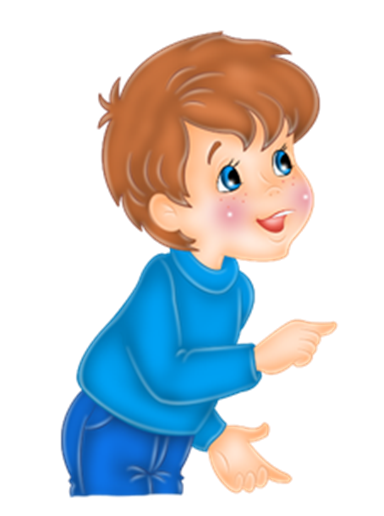 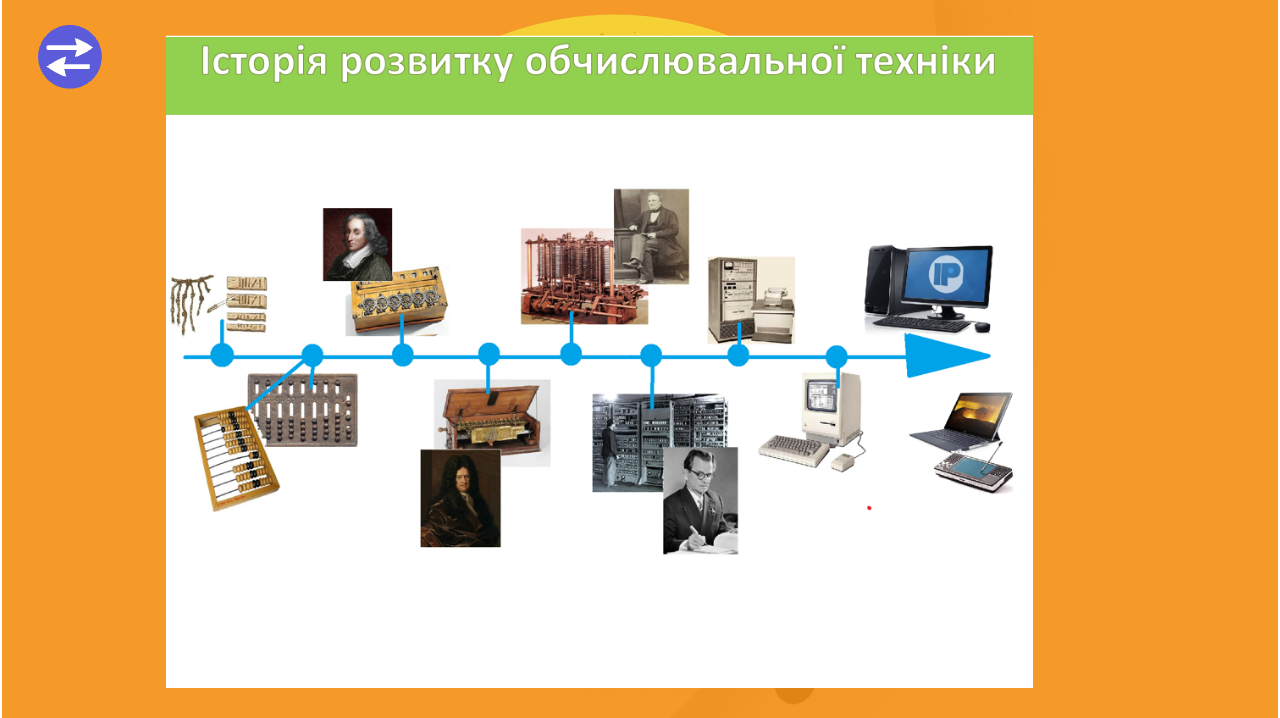 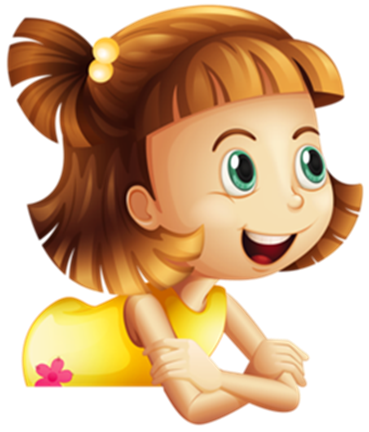 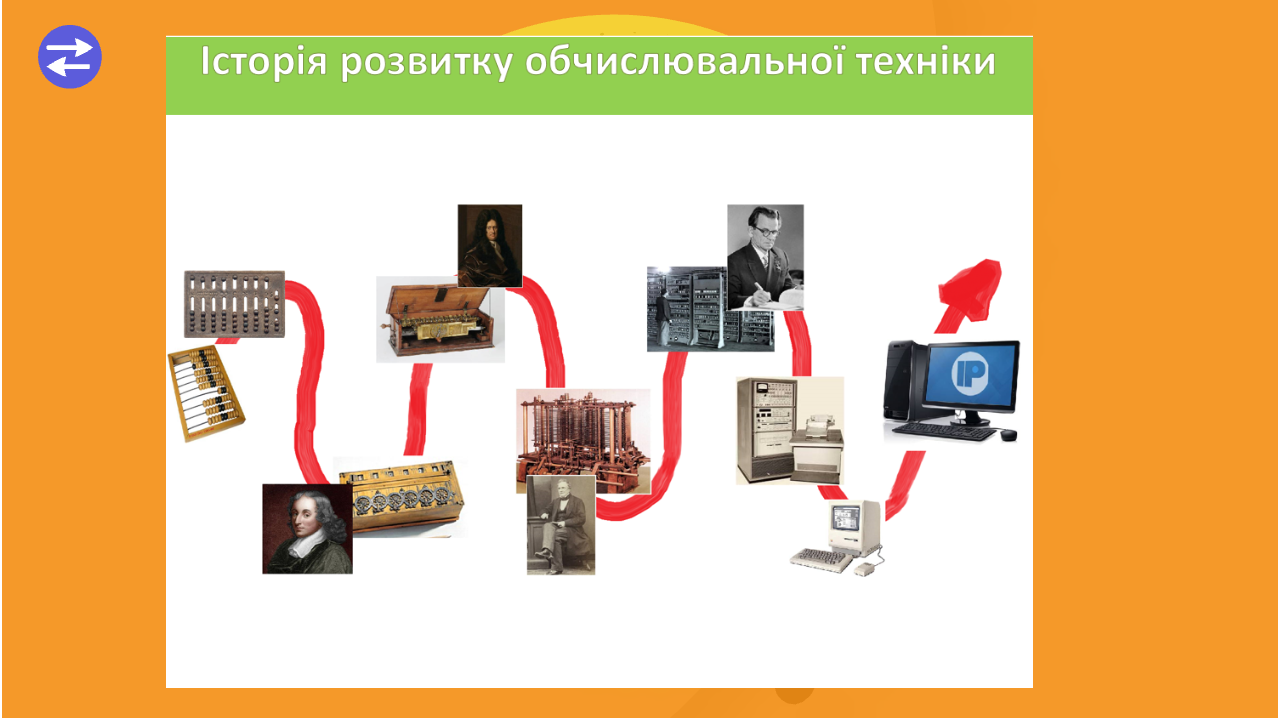 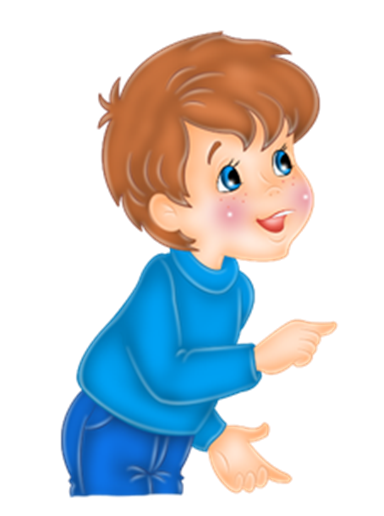 ДЯКУЮ ЗА СПІЛЬНУ РОБОТУ
 НА УРОЦІ!
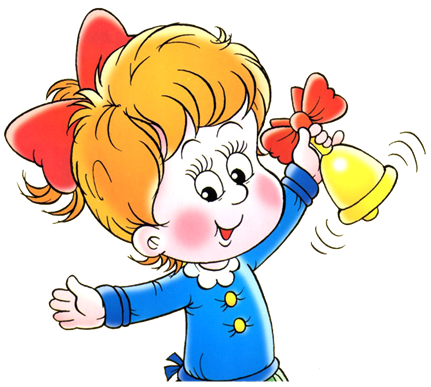